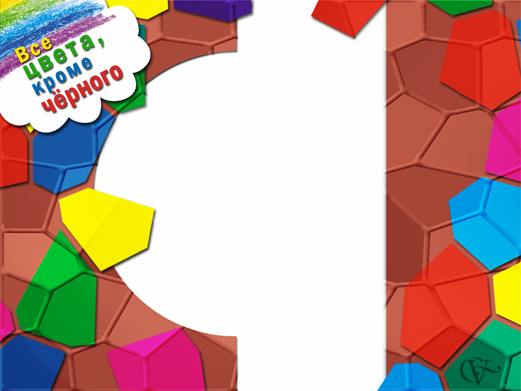 Презентацию подготовила        педагог-психолог МБОУ 
     СОШ № 1г. Сергиев Посад
                  Власова М.В.
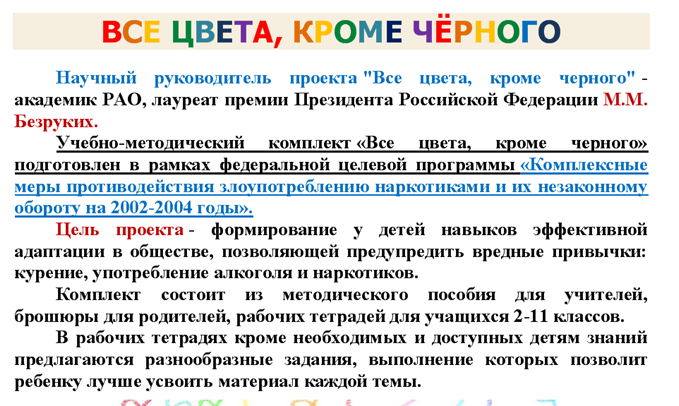 Задачи:
Формирование у детей представления о ценности здоровья и необходимости бережного отношения к нему.
Расширение знаний детей о правилах ЗОЖ, формирование готовности соблюдать эти правила.
Формирование умения оценивать себя (свое состояние, поступки, поведение) и других людей.
Формирование представления об особенностях своего характера, навыков управления своим поведением, эмоциональным состоянием.
Задачи:
Развитие коммуникативных навыков (умения строить свои отношения с окружающими в разных ситуациях, избегать конфликтов).
Формирование умения противостоять негативному давлению со стороны окружающих.
Пробуждение у детей интереса к различным видам полезной деятельности.
Просвещение родителей в вопросах развития у детей представлений о ЗОЖ, предупреждения вредных привычек.
Принципы:
Возрастной адекватности
Научной обоснованности
Практической целесообразности
Динамического развития и системности
Необходимости и достаточности представляемой информации
Модульности структуры
Вовлеченности в реализацию тем программы родителей учащихся.
Пособие для педагогов
В пособии рассматриваются проблемы профилактики вредных привычек и формирования ценностного отношения к здоровью у младших школьников.   
     Раскрывается система работы с тетрадями: «Учусь понимать себя» - 2 класс, «Учусь понимать других» - 3 класс, «Учусь общаться» - 4 класс. 
     Предлагаются подробные методические рекомендации, которые помогут в организации работы.
Пособие для педагогов и родителей
В пособии рассматриваются проблемы профилактики вредных привычек и формирования ценностного отношения к здоровью у учащихся 5-6 классов.
    Раскрывается система работы с тетрадями «Познаю свои способности» – 5 класс, «Учусь владеть собой и сотрудничать с людьми» – 6 класс.
Книга для родителей
В книге рассматриваются проблемы профилактики вредных привычек и формирования ценностного отношения к здоровью у детей младшего школьного возраста.
  Предлагаются методические рекомендации по организации занятий с ребенком дома.
   Для родителей учащихся 2-4 классов.
Рабочая тетрадь 2 класс «Учусь понимать себя»
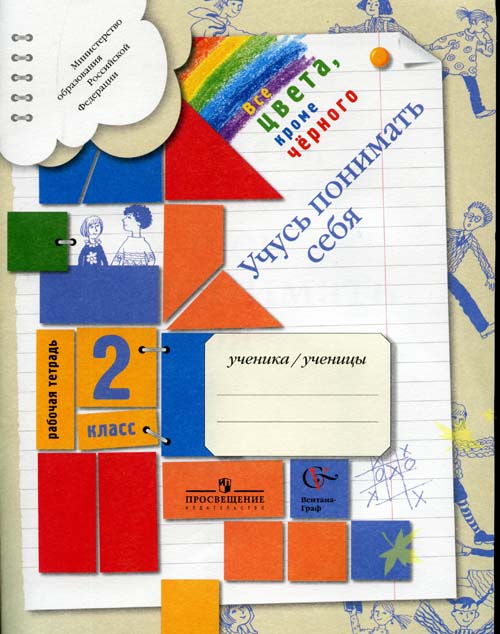 Включены развивающие занятия и игры, расширяющие представления второклассников о своих физиологических и психологических особенностях.
Рабочая тетрадь 3 класс «Учусь понимать других»
Предлагаемые игровые ситуации побуждают ребенка делать выбор между «плохим» и «хорошим», проявлять сильные стороны характера, а также понимать себя и других, сочувствовать, сопереживать, сопротивляться негативному влиянию и при необходимости говорить «нет».
Рабочая тетрадь 4 класс «Учусь общаться»
В тетради предлагаются проблемные задания и игры, обучающие детей равноправному общению и взаимоотношениям, когда человек, считаясь с интересами других, умеет отстаивать свои собственные.
Рабочая тетрадь 5 класс «Познаю свои способности»
Задания направлены на развитие у пятиклассников интереса к познанию своих возможностей, своего характера, его сильных и слабых сторон.
   Школьники учатся анализировать причины возникающих конфликтов и находить способы их решения.
Рабочая тетрадь 6 класс «Учусь владеть собой»
Задания направлены на обогащение и расширение ранее полученного опыта формирования своей личности и закрепление умений плодотворно решать возникающие жизненные проблемы и конфликты, не теряя «своего лица».
Блокнот для учащихся 7-8 класс «Помогая другим, помогаю себе»
Рассматриваются проблемы профилактики вредных привычек и формирования ценностного отношения к здоровью.
Блокнот для учащихся 9 класс «Разумный выбор, правильное решение»
В блокнот вошли тесты, игры, которые помогут подростку лучше понять себя. Использование литературных отрывков, высказываний известных людей, информации для размышления направлено на формирование у подростков представления об опасности наркотизма и освоение ими социально значимых умений и навыков.
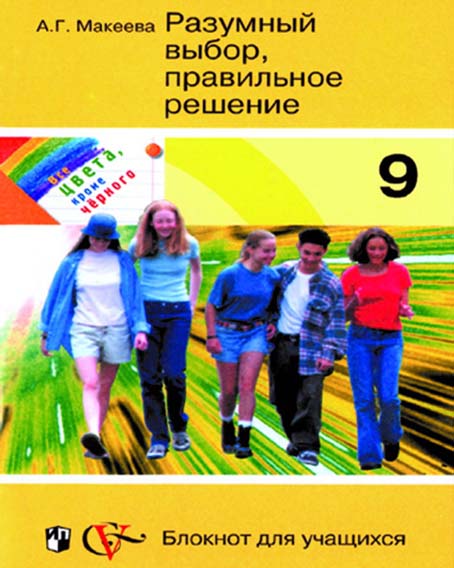 Блокнот для учащихся 10-11 класса «Находим ответы на трудные вопросы»
Блокнот посвящен проблеме профилактики наркотизма среди старших школьников и включает в себя 13 тем. Они направлены на то, чтобы расширить представление подростков о негативных последствиях наркотизации, снизить возможность знакомства с ПАВ, а также познакомить школьников с эффективными способами реализации своих потребностей, обеспечивающих им успешную социальную адаптацию.